Подведены итоги                                              Конкурса рисунков                                          «Зеленая планета глазами детей»                                                                                             (для учащихся  индивидуального обучения на дому).
Поздравляем победителей
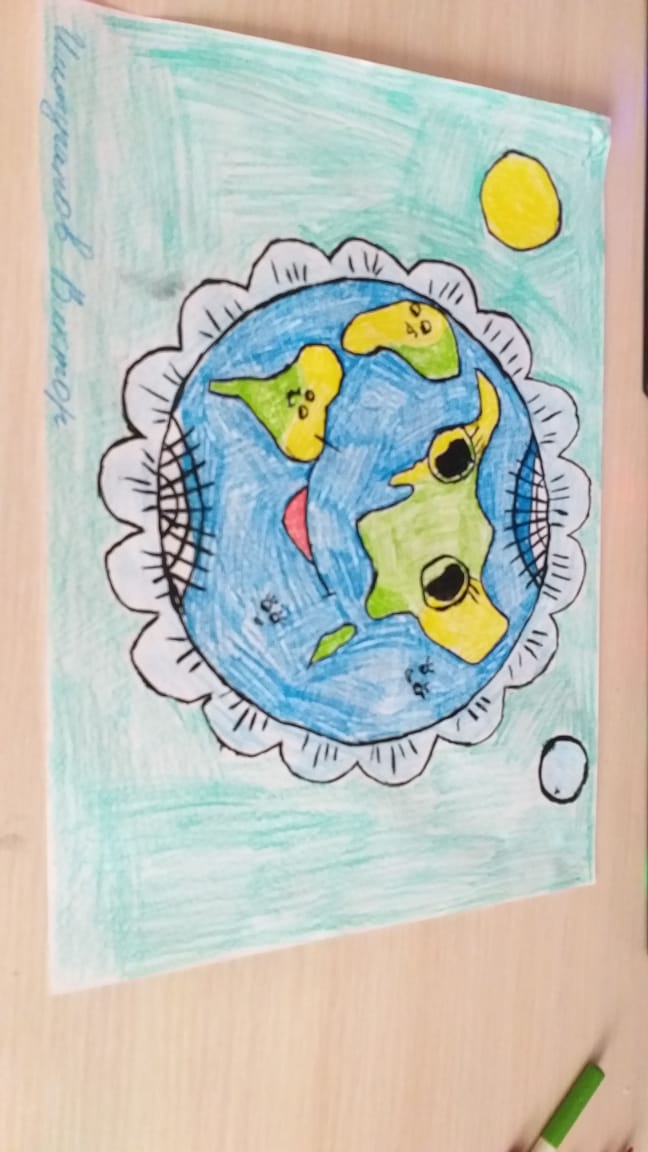 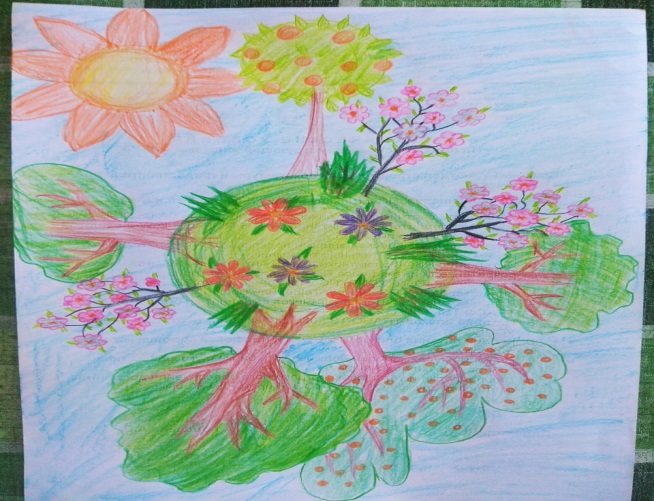 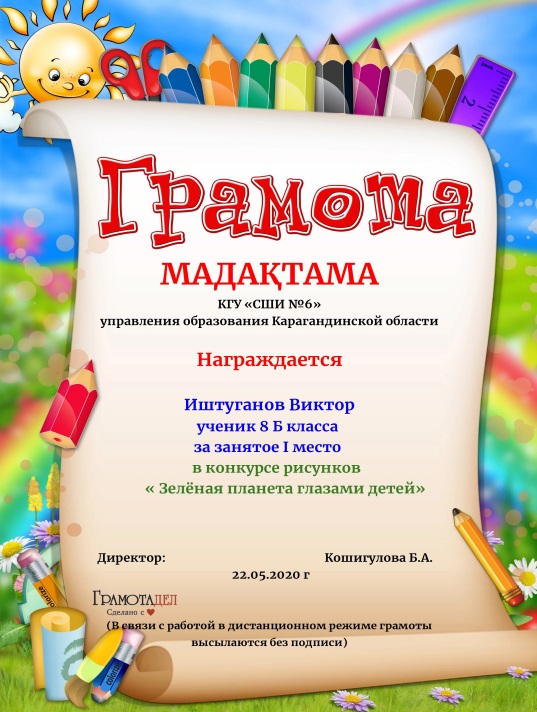 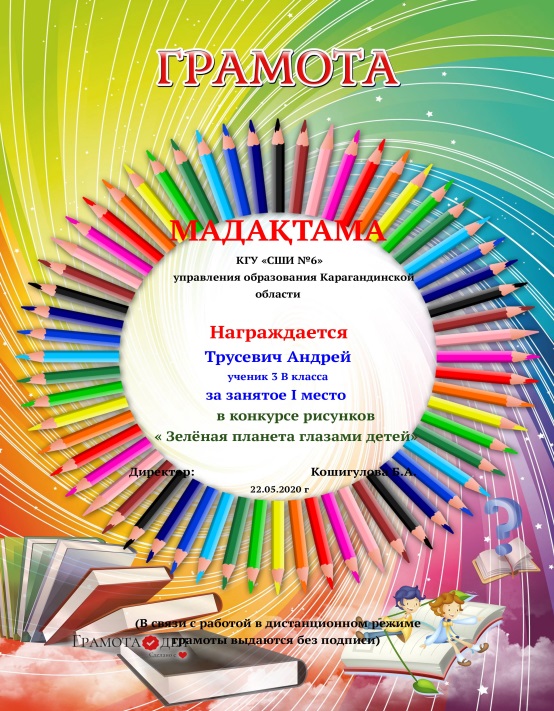 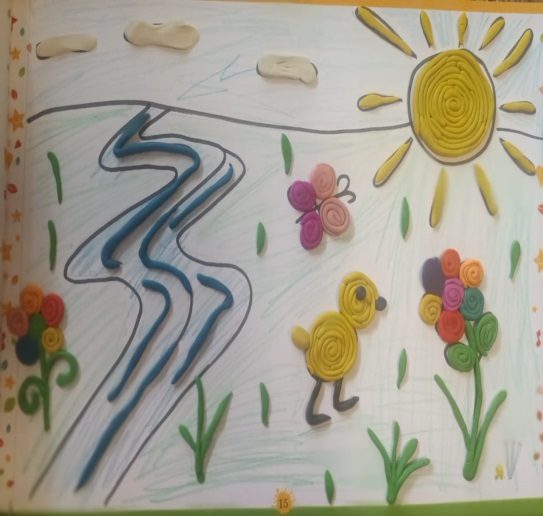 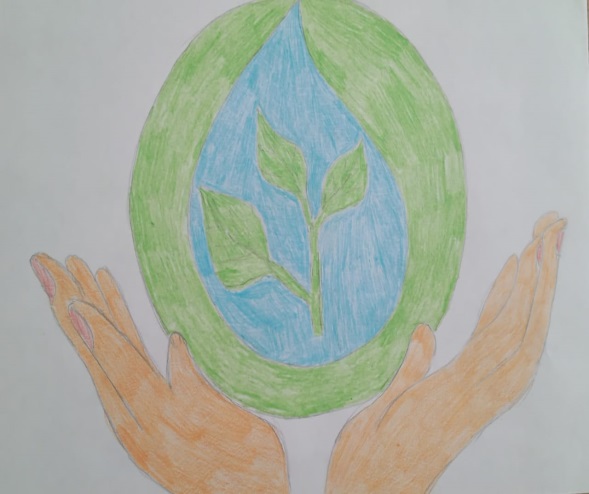 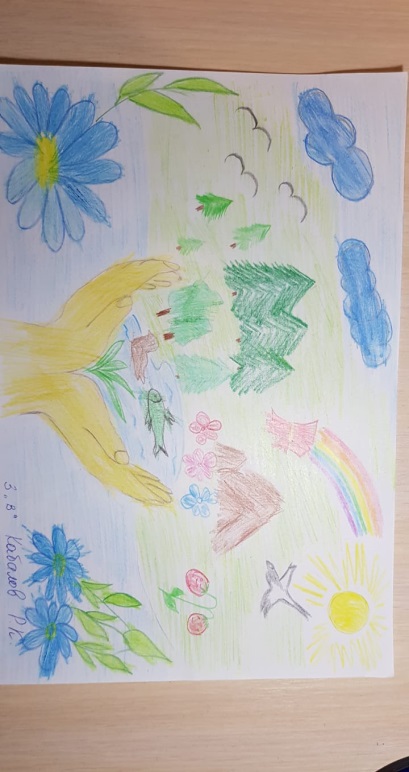 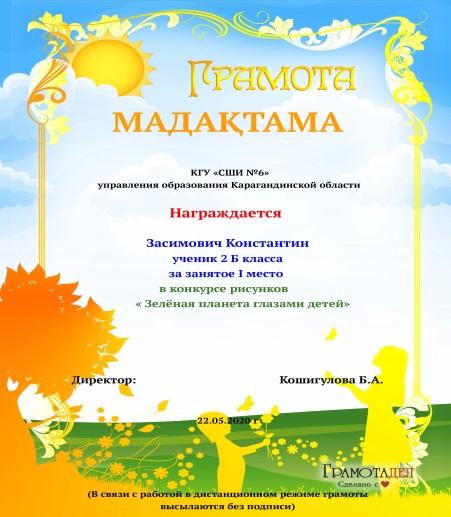 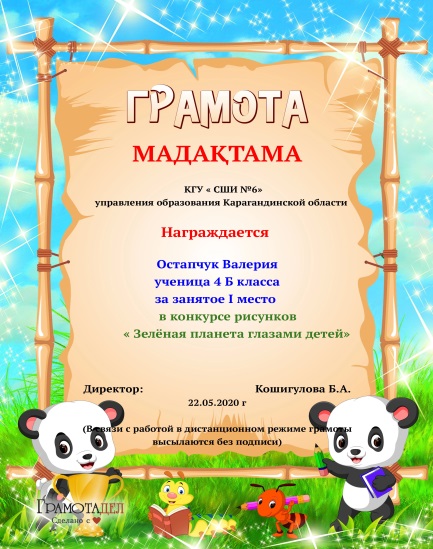 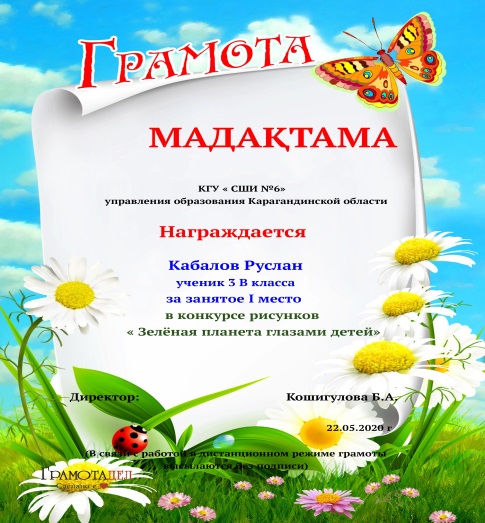 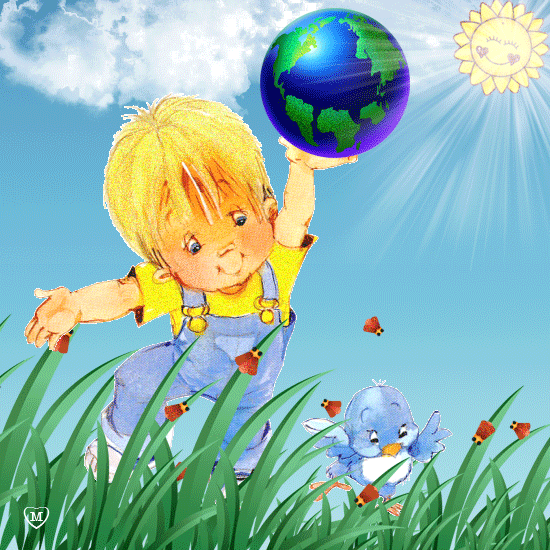 Творческих Вам 
Успехов!